Mathematics
Base 10 and Base 5
Mr Millar
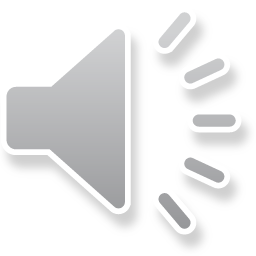 In the base 5 number system, we group units in groups of 5.

How would we represent 23 in the Base 5 system?
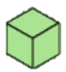 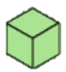 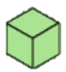 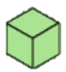 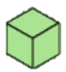 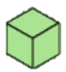 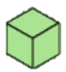 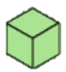 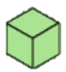 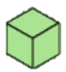 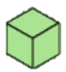 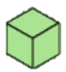 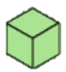 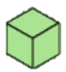 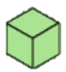 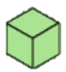 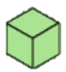 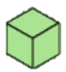 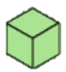 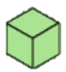 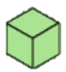 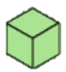 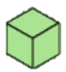 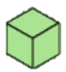 Base 10
Base 5
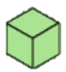 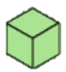 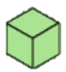 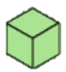 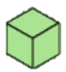 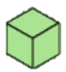 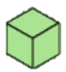 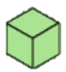 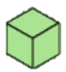 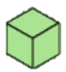 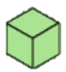 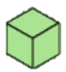 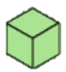 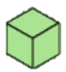 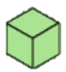 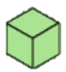 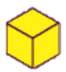 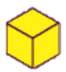 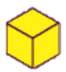 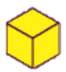 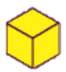 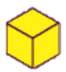 23 is ____ lots of 10 and ____ lots of 1
23 is ____ lots of 5 and ____ lots of 1
[Speaker Notes: If a = 4, which are true?
If a = 5, which are true?
Are any actually the same?]
In the Base 5 number system, the third column is twenty-fives.
Base 10
Base 5
Write these Base 5 numbers in their equivalent in Base 10






Write these Base 10 numbers in their equivalent in Base 5
Note: this means 3 lots of 5 and 2 lots of 1
Note: this means 16 in our regular number system
Are the following statements always, sometimes or never true? If sometimes, find an example AND a counter-example
2-digit base 5 numbers are greater than 1-digit base 10 numbers.
2-digit base 10 numbers are greater than 3-digit base 5 numbers.
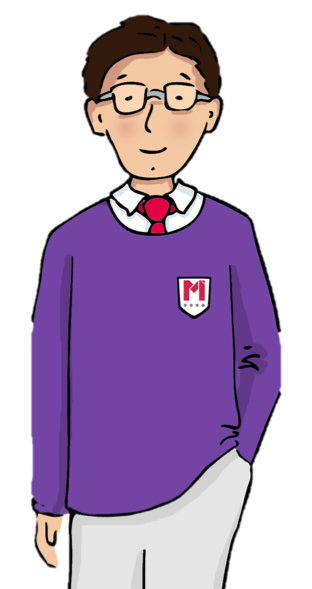 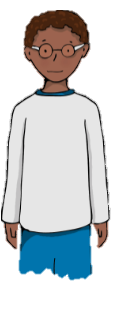 Answers
In the base 5 number system, we group units in groups of 5.

How would we represent 23 in the Base 5 system?
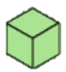 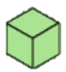 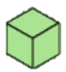 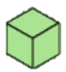 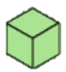 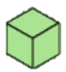 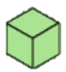 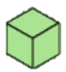 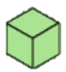 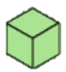 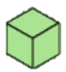 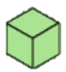 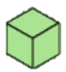 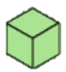 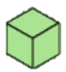 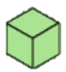 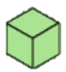 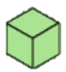 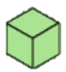 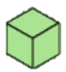 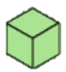 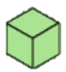 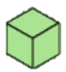 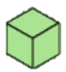 Base 10
Base 5
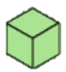 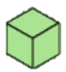 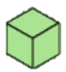 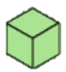 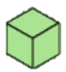 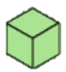 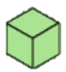 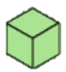 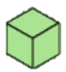 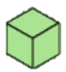 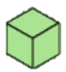 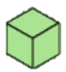 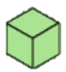 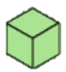 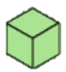 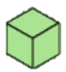 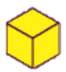 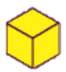 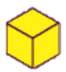 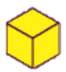 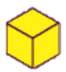 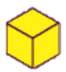 23 is 2 lots of 10 and 3 lots of 1
23 is 4 lots of 5 and 3 lots of 1
[Speaker Notes: If a = 4, which are true?
If a = 5, which are true?
Are any actually the same?]
In the Base 5 number system, the third column is twenty-fives.
Base 10
Base 5
2 x 25 = 50
4 x 5 =20
1 x 1 = 1
71
4 x 25 = 100
2 x 5 =10
3 x 1 = 13
113
Write these Base 5 numbers in their equivalent in Base 10






Write these Base 10 numbers in their equivalent in Base 5
Are the following statements always, sometimes or never true? If sometimes, find an example AND a counter-example
2-digit base 5 numbers are greater than 1-digit base 10 numbers.
2-digit base 10 numbers are greater than 3-digit base 5 numbers.
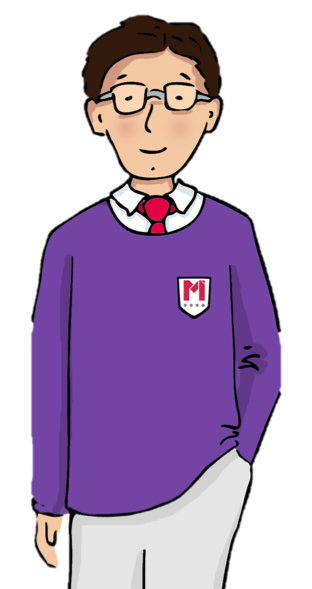 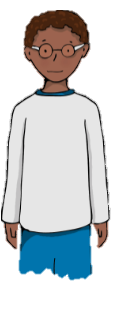